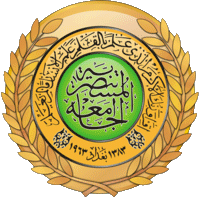 الجامعة المستنصرية
كلية الهندسة – قسم الهندسة الميكانيكية
مادة موا هندسية
د. ناظم مجبل فالح
Manufacturing process 7
Injection Molding of Plastics
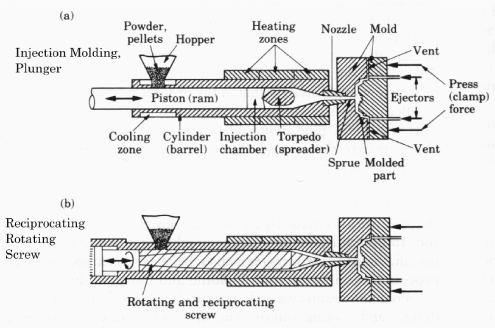 Selective Laser Sintering  System
Courtesy of the University of Texas